Infectious Diseases
Lesson 1.5
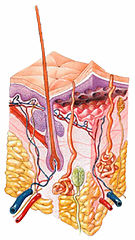 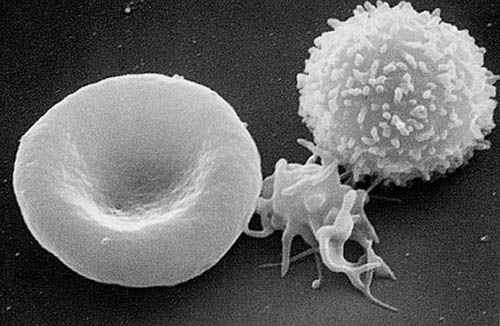 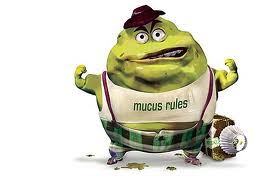 Lesson Objectives:
After finishing today’s lesson you will be able to:

define sterility and explain which parts of our bodies are non-sterile (external) and sterile (internal).

explain how commensal bacteria protect against infection.

describe the external barriers the body uses to prevent infection. 

describe the internal defenses the body uses to prevent infection.
Do Now
What does sterile mean?

Use your worksheet to make a list of the sterile and non-sterile parts/organs of the human body.
What pattern do you see?
The epithelium separates the inside and outside of the body
Activity:Brainstorm the barriers that keep microbes outside the body
Skin
Tears
Mucus
Stomach Acid
Commensal Bacteria
Defensins
Intestinal Epithelium
Skin – Epithelium

Physical barrier – very thick
Bottom is sterile;  top is covered in commensal bacteria
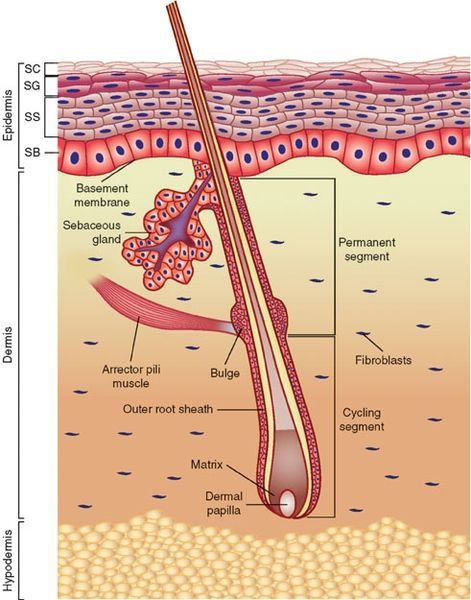 Defensinschemicals that destroy pathogen membranes
Intestinal Epitheliumphysical barrier – only 1 layer thick so very vulnerable to damage
Mucustraps pathogens and contains enzymes that can destroy them;  must be present on thin epithelial membranes (lungs and nose) that are vulnerable to damage
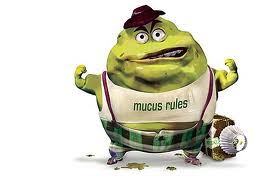 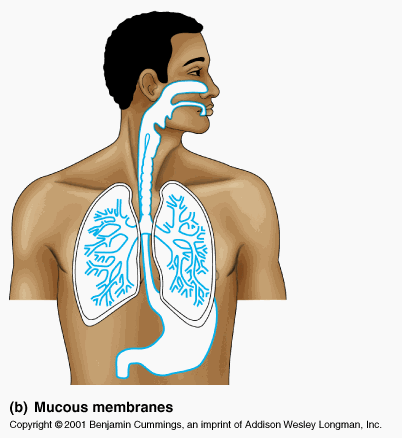 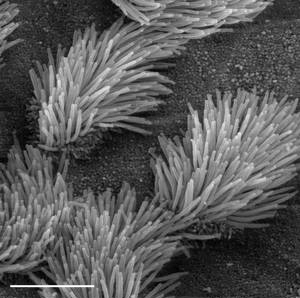 Tearswashes pathogen away and contains enzymes that can destroy them
Stomach acid
Destroys pathogens with low pH
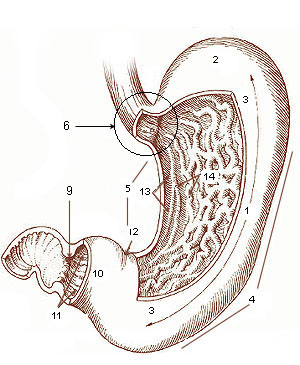 Commensal bacteria: we are an ecosystem!
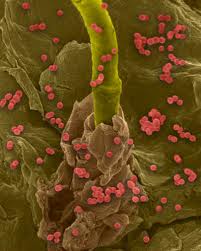 Commensal bacteria on the skin outcompete pathogenic microbes.
What happens if an external  barrier is breached?
Complement – the first line of defense – produced by the liver that kill bacteria and other invading cells by poking holes in their membranes and causing them to leak complement system
[Speaker Notes: Ask the students not to pay attention to the names if each molecule but to focus on the big picture.]
Phagocytes – the second line of defense – ingest pathogens and destroys them
B cells/antibodies and T cells – the third line of defense.
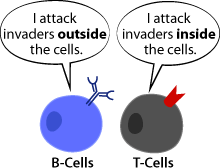 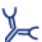 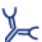 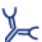 Antibodies
B-Cells produce antibodies that neutralize pathogens and facilitate their phagocytosis

T-Cells:  Helpers – activate B and T killer cells
               Killers – destroy pathogen-infected host cells
Special barrier – commensal bacteria: competing with invaders while befriending the immune system
Wrap Up
Burning 21% of one’s skin is considered a major burn and a life-threatening health condition. It requires hospitalization and treatment in a special burn unit. 

Why is a burn like this so serious?
Homework
Study for the unit 1 quiz!